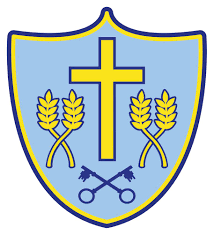 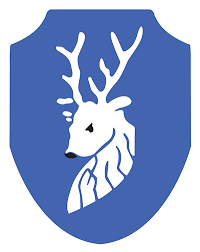 History Cycle A   Spring Term 1 Y3/4
Topic: What were the similarities and differences between religion and power between Roman and Saxon Britain?
Prior Learning
In Year 1/2, pupils learned:
That during the reign of Queen Victoria, Britain underwent  great industrial expansion. They know that the invention of the steam train allowed for trade of larger materials to happen in places further around the country.
In Year 3/4 pupils learned:
 That the Romans invaded Britain and the changes that happened as a result, including better roads, developed civilisations and defence against attack.
Did you know …
Archaeologists study human history by examining artefacts found at sites of historical interest. Finds can range from prehistoric tools and buildings to animal bones and tiny organisms.
Career links
Archaeologist
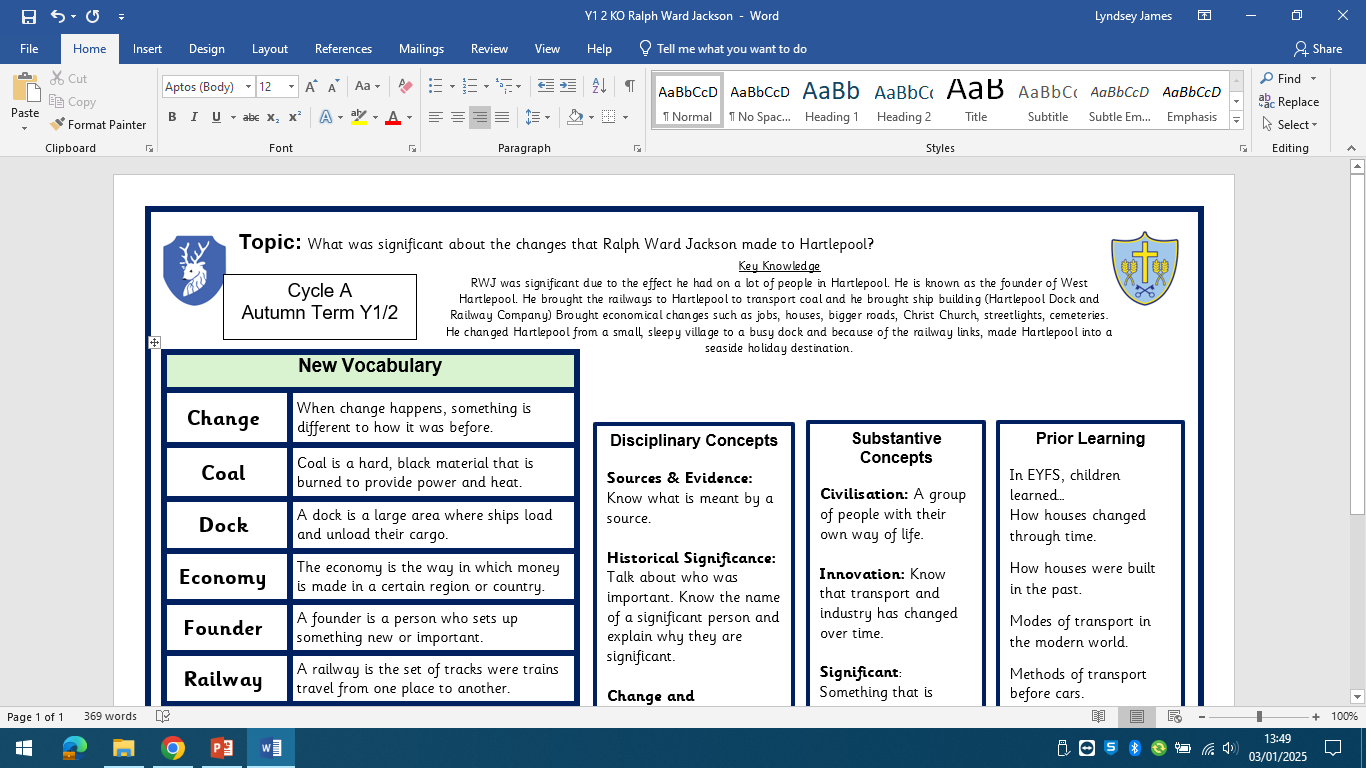 New Knowledge 

The Romans kept the Scots out of Britain. When the Romans left, the Scots invaded. 
Anglo-Saxons invaded Britain from Germany and Denmark
Britain was divided into seven kingdoms.
The seven kingdoms regularly fought for power over all of Britain.
Coins were used by both Romans and Anglo-Saxons, but the Anglo Saxons also continued to trade their belongings.
Sutton Hoo is an Anglo-Saxon burial ground which gave archaeologists lots of information about the Anglo-Saxon people.
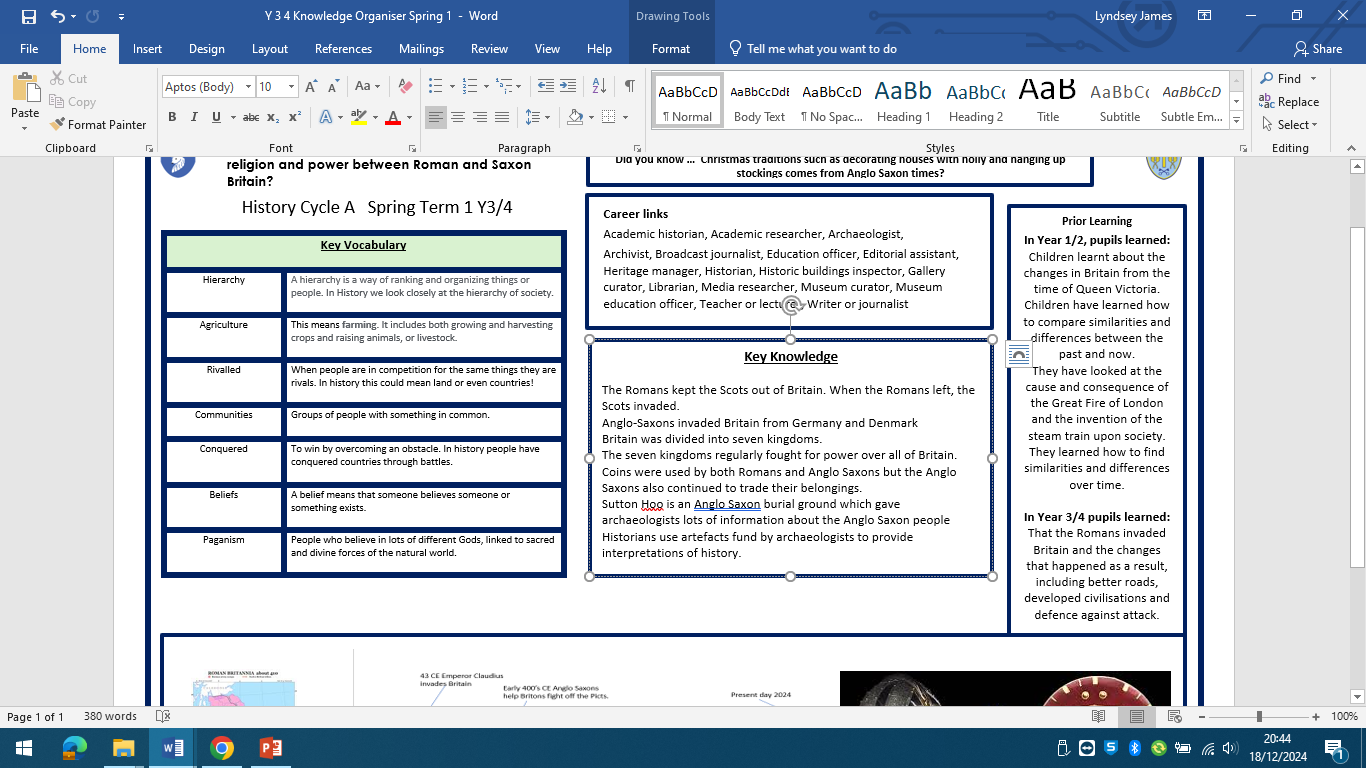 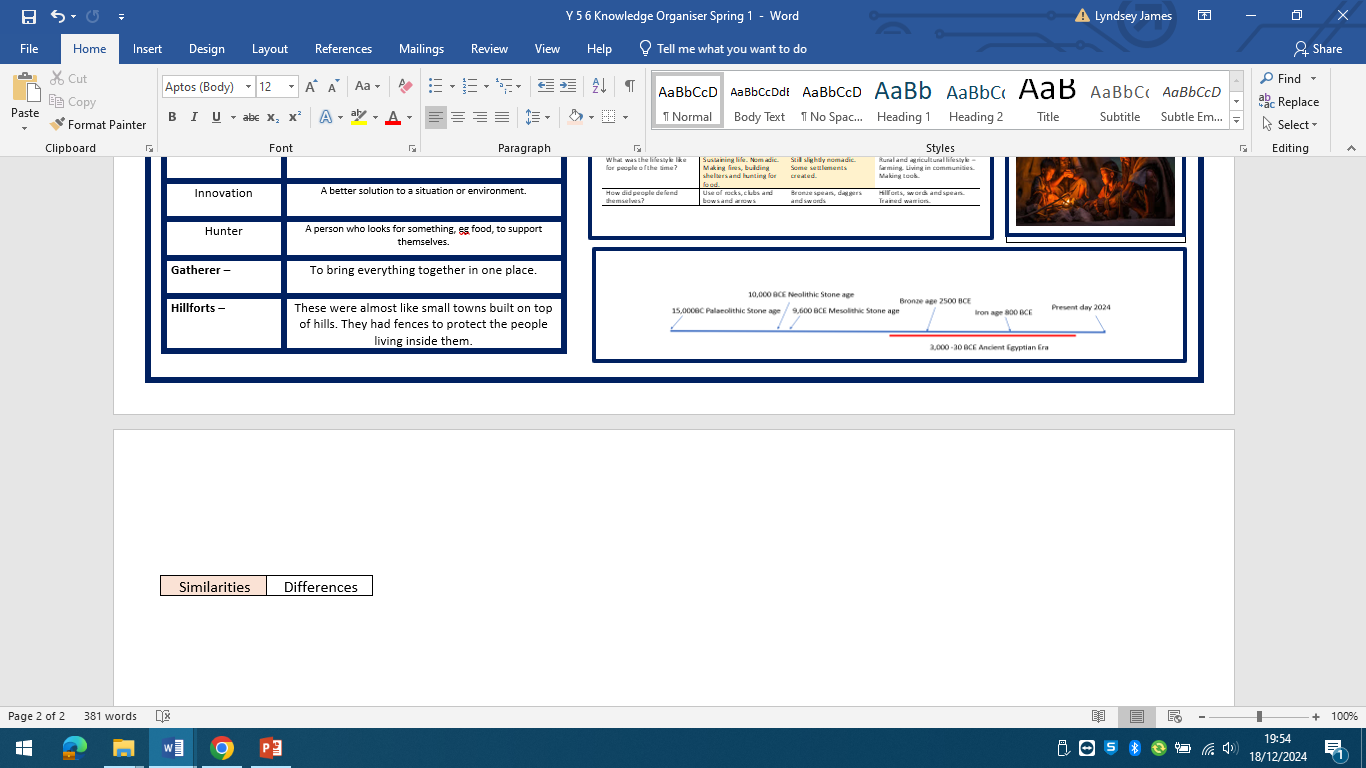 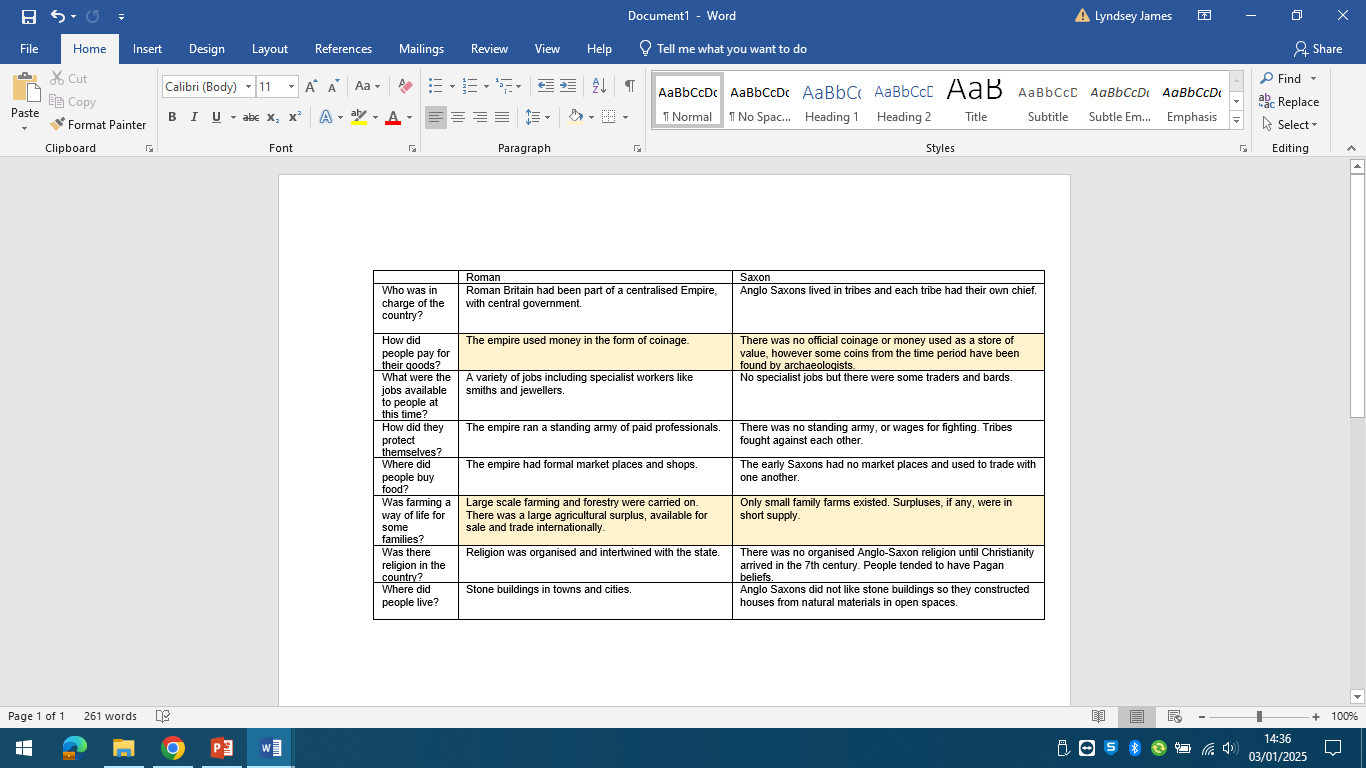 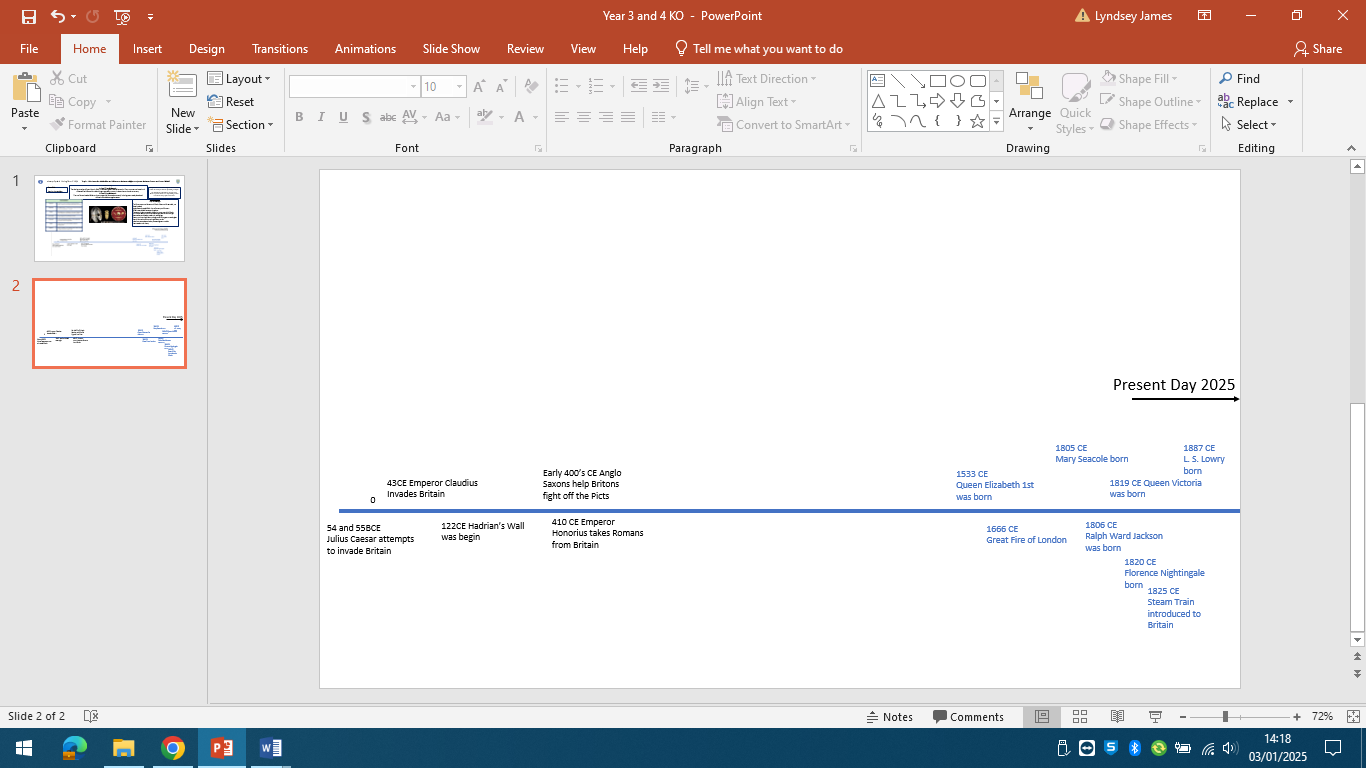 Present Day 2025
1887 CE
L. S. Lowry born
1805 CE
Mary Seacole born
Early 400’s CE Anglo Saxons help Britons fight off the Picts
1533 CE
Queen Elizabeth 1st was born
1819 CE Queen Victoria was born
43CE Emperor Claudius Invades Britain
0
410 CE Emperor Honorius takes Romans from Britain
1806 CE
Ralph Ward Jackson was born
122CE Hadrian’s Wall was begin
54 and 55BCE
Julius Caesar attempts to invade Britain
1666 CE
Great Fire of London
1820 CE
Florence Nightingale born
1825 CE
Steam Train introduced to Britain